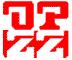 The All-Poland Alliance of Trade Unions (OPZZ)
Konwergencja płac pomiędzy starymi i nowymi członkami Unii Europejskiej. Misja i cele związków zawodowych
Norbert Kusiak, OPZZ
Praga, 5-6 kwietnia 2016 roku
P O L A N D
6. gospodarka pod względem liczby ludności                w Unii Europejskiej

9. kraj pod względem produktu krajowego brutto (PKB) w Unii Europejskiej 

22. światowa gospodarka
Rankingi 2014
Polska zajmuje 41. miejsce wśród 140 państw w rankingu konkurencyjności Światowego Forum Gospodarczego (WEF).

25. miejsce (w gronie 189 państw) w ogólnym rankingu łatwości prowadzenia działalności gospodarczej (Doing business 2016).
Wzrost PKB w Polsce w latach 2003-2014
Źródło: opracowanie własne na podstawie danych Głównego Urzędu Statystycznego
Skumulowana zmiana PKB w krajach Unii Europejskiej w latach 2007-2012 (2007=100)
Konwergencja płac?
Wynagrodzenia
Koszty pracy i wydajność pracy
Kondycja finansowa przedsiębiorstw
Zyski sektora bankowego
System podatkowy
Wynagrodzenia w 2012 roku
Dynamika przeciętnych miesięcznych wynagrodzeń brutto w przemyśle i wydajności pracy w latach 2000-2013
Źródło: opracowanie własne na podstawie danych Głównego Urzędu Statystycznego (GUS)
Godzinowe koszty pracy w gospodarce w Euro w 2012 roku
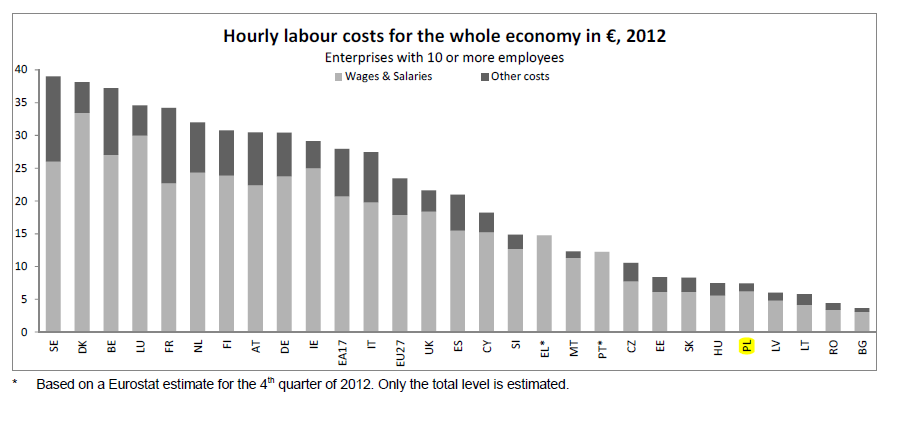 Wydajność pracy w % wg Eurostat (rok poprzedni=100)
Zysk netto przedsiębiorstw w latach 2009-2014
Źródło: opracowanie własne na podstawie danych Głównego Urzędu Statystycznego (GUS)
Zysk netto sektora bankowego w Polsce w latach 2009-2014
Źródło: opracowanie własne na podstawie danych Głównego Urzędu Statystycznego (GUS)
Depozyty przedsiębiorstw w latach 2009-2015
Źródło: opracowanie własne na podstawie danych Narodowego Banku Polskiego (NBP)
Należności gospodarstw domowych w latach 2009-2015
Źródło: opracowanie własne na podstawie danych Narodowego Banku Polskiego (NBP)
Podatki
Podatek od dochodów osobistych (PIT)
stawki 18% i 32%

Podatek od towarów i usług (VAT)
stawki 5%,8% i 23%
Dziękuję za uwagę